Erfaringer fra 
trinvis indflytning og ibrugtagning 
på AUH
Afdeling XXXX
Dagsorden
Formål med sessionen


at viderebringe erfaringer og refleksioner fra en etapevis indflytning 

fokus er udfordringer og muligheder ved en etapevis flytning
Afdeling XXXX
I løbet af 10 måneder er Aarhus' fire hospitaler blevet samlet under ét tag i Skejby...men det var ikke planen oprindeligt.
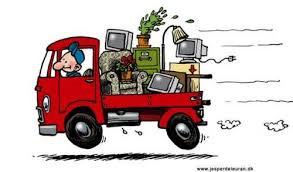 Hvorfor endte vi med at flytte som vi gjorde?
Udflytning af akutblokken udskudt 2 gange på grund af forsinkelse i byggeri og færdiggørelse af OP stuer.
[Speaker Notes: Hele flytteperioden skulle have været over ca. 1½ år men blev på 8 mdr.]
1. Indlæg
Flytte-etaperne
Maj-juni 2018. Flytning af den Akutte Blok: Udflytning af Ortopædkirurgi, Diabetes og Hormonsygdomme, Øre, Næse og Halskirurgi, Lever, Mave og Tarmkirurgi (NBG), Dagkirurgi (THG), Patologi 

August-September 2018. Rømning af Tage Hansens Gade: Nyremedicin, Urinvejskirurgi, Lever, Mave og Tarmkirurgi (THG), Bryst og Plastikkirurgi, Hud og Kønssygdomme, Mave og Tarm sygdomme, Operationslejer til Kvindesygdomme, Børne operationsgang, Lungekirurgi, afsnit i Hjertemedicin, Blodsygdomme

Februar - Marts 2019. Rømning af Nørrebrogade: Kræftsygdomme, Neurokirurgi, Øjenafdeling, Lungesygdomme, Neurologi, Tand, Mund og Kæbekirurgi, Dagkirurgi (NBG)
Afdeling XXXX
OP
FAA
Ortopædkirurgi
Sammenhængende patientforløb i Akutblokken
Medicinsk mave-tarm
Øre-næse-hals kirurgi
Røntgen/skanning
Mave-tarm kirurgi
Endokrinologi
Intensiv/
opvågning
[Speaker Notes: Kan man udflytte de medicinsk afdelinger – f.eks. MEA fra THG? Hvad sker der på THG når MEA fraflytter?

Sammenhængende patientforløb 

OP stuer – nødvendigt i forhold til traume  sammenhængende patientforløb med Fælles Akutmodtagelse (traumestuer) og   - hvad består akutblokken af....kompleksitet – huller på NBG]
Flytteproces
Kommandorum
Modtageteam
Trækrække-følge
Evaluering
ABC
Bygnings-
gennemgang
Rødknap/
Taskforce
2. Indlæg
Afdeling XXXX
Tordenskjold soldater- ressource clash
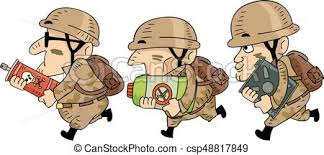 Efter flyttekasserne er pakket ud...ibrugtagning. Hvad er erfaringerne fra etapevis indflytning ?
Fordele:

Efter 1. etape var børnesygdommene taget: 
f.eks. telefoni og etablering af fixehold – og der var forventning om at problemerne var løst ..

De sidste afdelinger var SÅ klar til at flytte. Bygningerne er i drift
Afdeling XXXX
Ulemper ved etapevis flytning

Elektiv etape før akut: ville have lettet presset og øvebane

Gensidig afhængighed mellem afdelingerne inden for de enkelte etaper- sårbarhed ”en for alle og alle for en” . 

Etape 2 – Tage Hans Gade blev den ”klemte” flytning, men organisation og aftaler var klar

Dark horses: de interne flytninger, herunder stor OP rokade – krævede uforudsete mange ressourcer

Tordenskjold soldater: klargøre, flytte og få afdelinger i drift på samme tid.
[Speaker Notes: Ortopæd vs Kræftafd.]
Refleksioner
Al fokus har været på bygningsklargøring og selve flytningen- manglende fokus på, hvordan vi drifter i bygningen

Når hospitalet kommer i drift bliver manglerne tydelige - det frustrerer medarbejderne, der er vant til at kunne levere en professionel service/behandling. 

Organisationsændringer skal gennemføres lang tid før/efter en flytning

.....men vi vil (næsten) gøre det på samme måde igen